“Estudando para o Enem de forma invertida”
Questão do ENEM: 2011-81

E.E.E.F.Prof. Filomena Quitiba
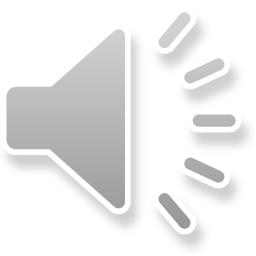 Competência e habilidade
EIXOS COGNITIVOS COMPETÊNCIAS DE MATEMÁTICA E SUAS TECNOLOGIAS
H3 - Resolver situação- problema com números naturais, inteiros racionais ou reais envolvendo significados da adição, subtração, multiplicação ou divisão, potenciação ou radiciação.
III - Selecionar, organizar, relacionar, interpretar dados e informações representados de diferentes formas, para tomar decisões e enfrentar situações problema.
M1 Construir significados e ampliar os já existentes para os números naturais, inteiros, racionais e reais.
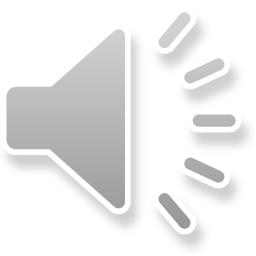 Mapa conceitual
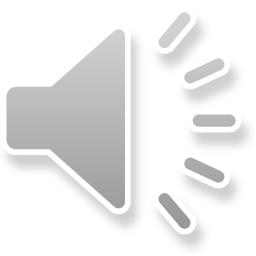 O que é física
Física é um termo com origem no Grego “physis” que significa “natureza”. É a ciência que estuda as leis que regem os fenômenos naturais suscetíveis de serem examinados pela observação experimentação, procurando enquadrá-los em esquemas lógicos.
Alguns dos físicos mais conhecidos da História são Galileu Galiei, Isaac Newton e Albert Einstein.
Física é uma ciência fundamental que se desenvolve com base em teorias e experimentos. Fazem parte das principais teorias da física: a mecânica clássica (descrição do movimento de objetos ), a mecânica quântica (determinação de medidas de grandezas), a relatividade (relações do espaço-tempo e a gravidade) e o eletromagnetismo (estudo da eletricidade e magnetismo).
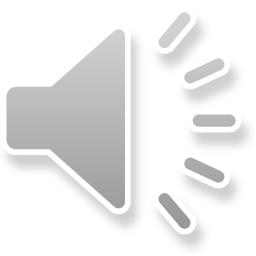 Questão do ENEM
Para medir o tempo de reação de uma pessoa, pode-se realizar a seguinte experiência: 
I. Mantenha uma régua (com cerca de 30 cm) suspensa verticalmente, segurando-a pela extremidade superior, de modo que o zero da régua esteja situado na extremidade inferior. 
II. A pessoa deve colocar os dedos de sua mão, em forma de pinça, próximos do zero da régua, sem tocá-la. 
III. Sem aviso prévio, a pessoa que estiver segurando a régua deve soltá-la. A outra pessoa deve procurar segurá-la o mais rapidamente possível e observar a posição onde conseguiu segurar a régua, isto é, a distância que ela percorre durante a queda. O quadro seguinte mostra a posição em que três pessoas conseguiram segurar a régua e os respectivos tempos de reação.
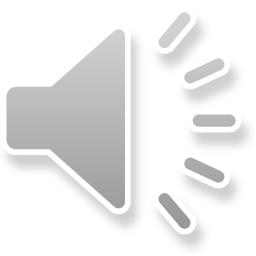 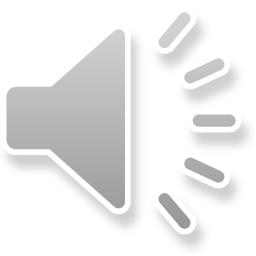 A distância percorrida pela régua aumenta mais rapidamente que o tempo de reação porque a
 a) energia mecânica da régua aumenta, o que a faz cair mais rápido. 
b) resistência do ar aumenta, o que faz a régua cair com menor velocidade. 
c) aceleração de queda da régua varia, o que provoca um movimento acelerado. 
d) força peso da régua tem valor constante, o que gera um movimento acelerado. e) velocidade da régua é constante, o que provoca uma passagem linear de tempo
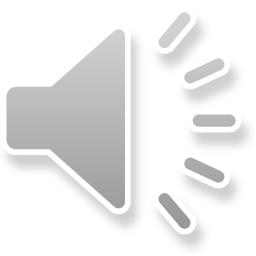 Resolução do problema
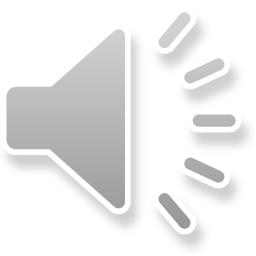 Nome: Daniel dos Santos Garcindo 
Serie: 2M01
Professor: Lucas Xavier
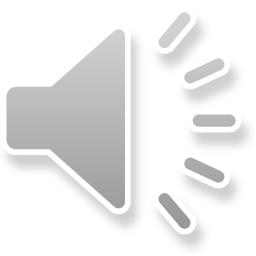